公開講座のお知らせ！
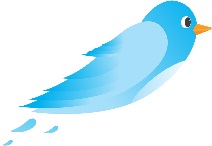 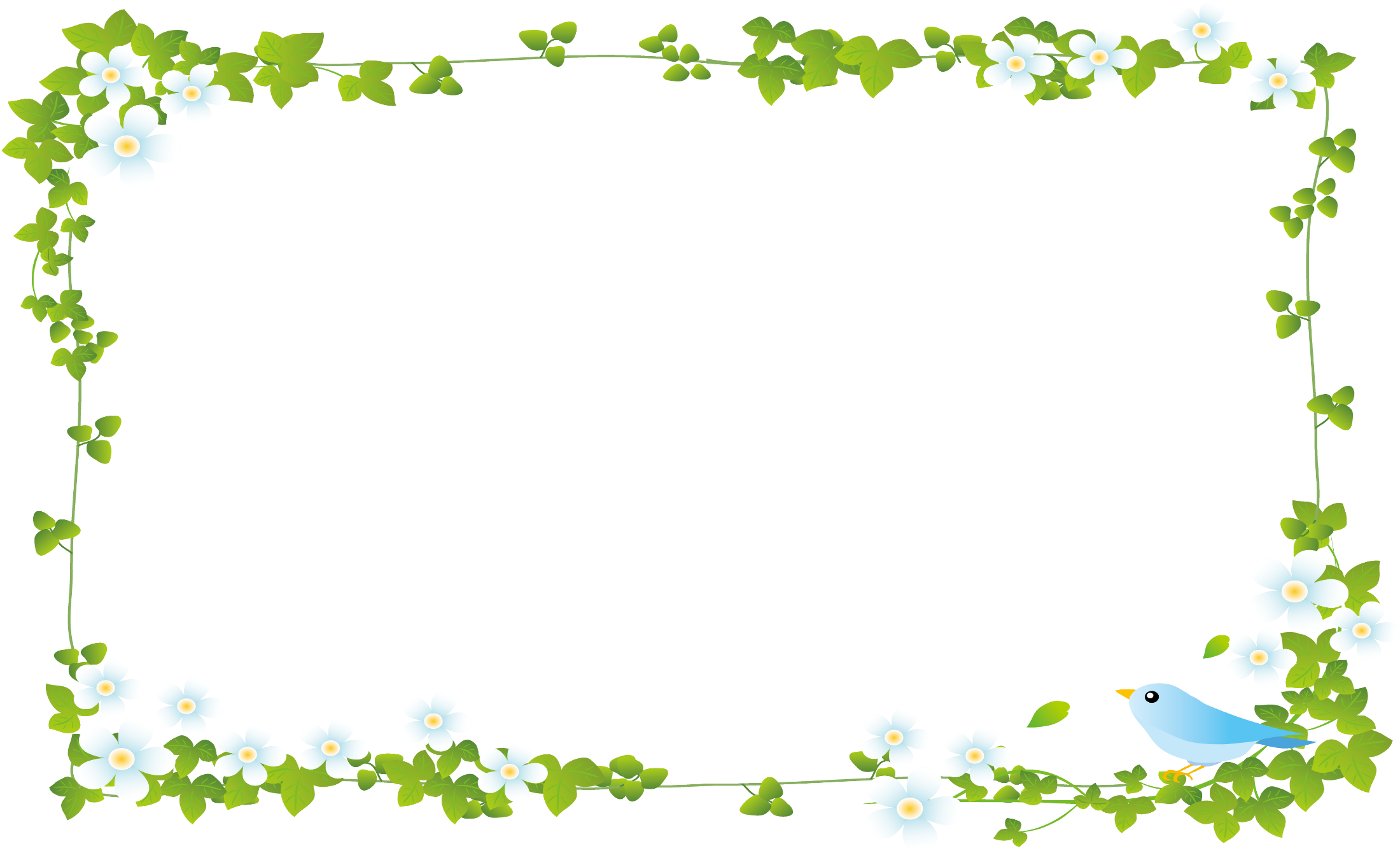 認定看護管理者教育・ファーストレベル教育課程より
　　　　
看護実践における倫理（6時間）
　　　　講師：千葉大学大学院　看護学部　手島恵先生
１．対象　
              ファーストレベル修了以上、または施設内教育担当者等
       ２．日時
               平成３０年１１月２６日（月）　9:30～16:30
　     ３．場所
　　　　 　   徳島県看護協会
       ４．受講料
              会員3,000円非会員10,000円
        ５.申し込み方法等
　　　　　　研修会申込書でＦＡＸで申し込み。11月１９日（月）まで。受講決定はありません。
　　　　　　受講料は研修日１週間前までにお振込みください。（前納厳守）
※駐車場はヤマダ電機立体駐車場になります
多くの方の参加をお待ちしています
平成３０年度　公益社団法人　徳島県看護協会